Year 5 Text Map
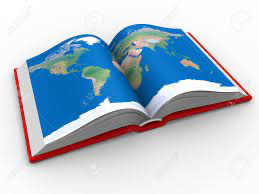